Exercício de Estática
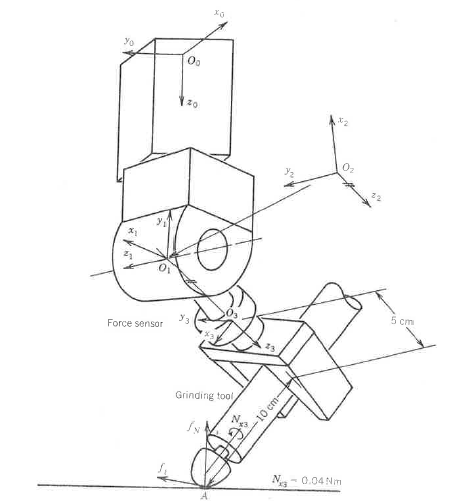 Dados
ESFORÇOS DA SUPERFÍCIE NA PONTA DA FERRAMENTA:
; ϴ1=90o, ϴ2=45o e ϴ3=0o
Pede-se
Dados
ESFORÇOS DA SUPERFÍCIE NA PONTA DA FERRAMENTA:
; ϴ1=90o, ϴ2=45o e ϴ3=0o
Pede-se
Solução:
Dado
calcule
Solução: Considere a célula de carga como uma “junta ”, que produz movimento nos 6 graus de liberdade: 3 de translação segundo os eixos do sistema 3 e 3 de rotação ao redor dos mesmos eixos.
O sistema de células de carga 
mede a reação do ambiente 
no manipulador:
Esforços que o efetuador 
aplica no ambiente: